MATTHEW 12:33-50
A free CD of this message will be available following the service
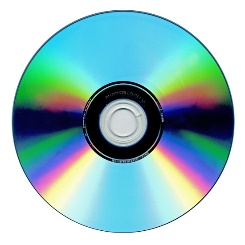 IT WILL ALSO be available LATER THIS WEEK
VIA cALVARYOKC.COM
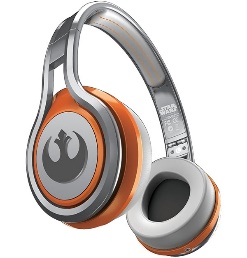 MATTHEW 12:33-50
Idle (v. 36) ~ argos – a (negative particle – equal to “un” in English) + ergon (work)
i.e. “unemployed”
MATTHEW 12:33-50
MATTHEW 12:33-50
John 6:35 ~ I am the bread of life. He who comes to Me shall never hunger, and he who believes in Me shall never thirst.
MATTHEW 12:33-50
MATTHEW 12:33-50
3x Jesus (or, His accomplishment) is “greater than”
v. 6 ~ “it” was greater than the Temple
v. 41 ~ “it” was greater than the messenger
v. 42 ~ “it” was greater than the expectations
MATTHEW 12:33-50
MATTHEW 12:33-50
2 Pet. 2:20 ~ For if, after they have escaped the pollutions of the world through the knowledge of the Lord and Savior Jesus Christ, they are again entangled in them and overcome, the latter end is worse for them than the beginning.
MATTHEW 12:33-50
MATTHEW 12:33-50
John 6:29b ~ …that you believe in Him whom He sent.
MATTHEW 12:33-50
MATTHEW 12:33-50
Jean Grou (1731-1803), The Hidden Life of the Soul – “How shall we rest in God? By giving ourselves wholly to him. If you give yourself by halves, you cannot find full rest; there will ever be a lurking disquiet in that half that is withheld. Martyrs, confessors, and saints have tasted this rest, and ‘counted themselves happy in that they endured.’ A countless host of God's faithful servants have drunk deeply of it under the daily burden of a weary life-dull, commonplace, painful, or desolate. All that God has been to them he is ready to be to you.”
MATTHEW 12:33-50